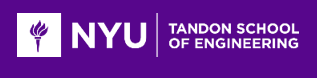 EGED: Elementary General Engineering & Design
EGED III Overview
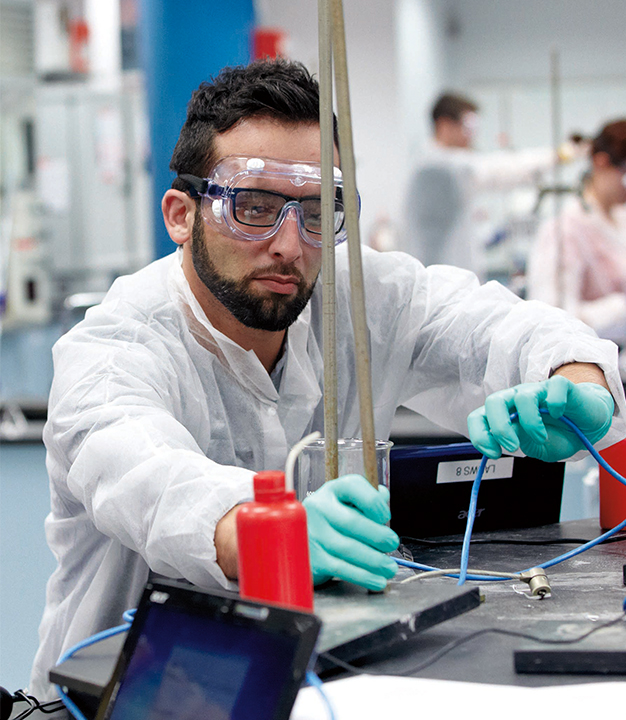 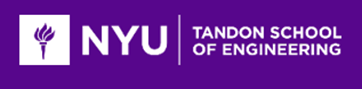 Objectives of EGED
To teach you about what engineers do
Technical skills
Microsoft Office
Mindstorms EV3
Professional skills
Teamwork
Oral communication
Written communication
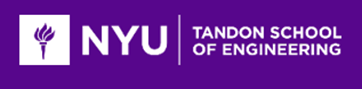 Course Format
High School Credit Course
No college credit
Laboratories (Six Total)
One bonus report
Recitation
Semester-Long Design Project
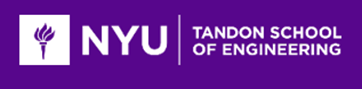 Policy for Each Meeting
Lab – doors close after 15 minutes
Speak with TA to schedule makeup lab
Due dates for reports will be specified by the TAs
Recitation – doors close after 10 minutes
After 10 minutes student is considered absent and will receive a zero, even if present
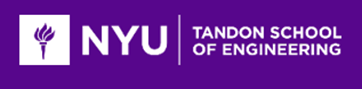 Laboratories
Three hours per week
Students are placed in groups of 2 or 3
Lab report for each lab
Quizzes given every week
Lab material for that day
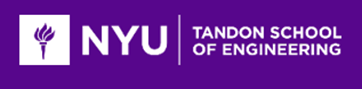 Laboratories
No extra time for quizzes, even if late
If you miss the quiz, you will receive a zero
Notify the Roaming TA of any lateness
If absent, fill out a Makeup Lab Request on EG website
Request requires professor approval
Lab will be made up in Open Lab
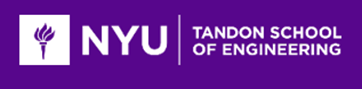 Recitations
1.5 hours per week

Presentation of preceding lab or project status

Feedback will be provided by instructor, writing consultant, and TA
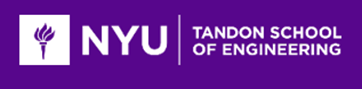 Recitations
In general, missing a recitation will result in a zero
If you have a legitimate reason to miss class, report your situation to Student Affairs
Your partners will give the presentation without you
Notify your teammates, faculty member, and recitation TA of your absence ahead of time, if at all possible
Student Affairs will notify your professor if you require accommodation for your absence and you may receive the same presentation grade as your teammates
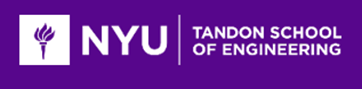 Semester-Long Design Project
Nine-week project
Students grouped in teams of 2 to 3 people
Four projects to choose from
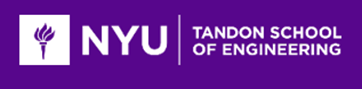 Semester-Long Design Project
Bonus Lab Reports can earn a student a maximum of 4.25 points (2.125 points per copy) on top of their course grade.
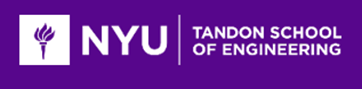 Attendance
Mandatory for all laboratories and recitation sessions
Unexcused absence will result in a zero grade for the recitation or lab
Constant Lateness/Absence will result in failure of course
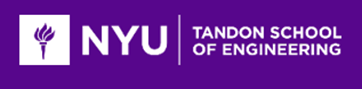 Communication
EG Website (eg.poly.edu) 
Electronic Submission
Email
Grades
EG Manual (manual.eg.poly.edu)
Detailed information about labs, projects, and policies
NYU Classes Portal (newclasses.nyu.edu)
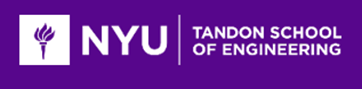 Electronic Submission
All work must be submitted electronically through the EG website (eg.poly.edu) 
Microsoft Word/PowerPoint files only
Midnight deadline (Be mindful of connection speeds!)
No negotiation of grades if work is not submitted electronically
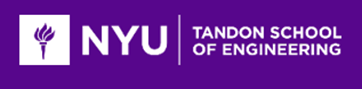 Closing
Read manual ahead of time (manual.eg.poly.edu)
Use EG website regularly
Check for last minute cancellations and changes
Keep in contact with your partners
Express questions and concerns to your instructor
Ask questions!!!
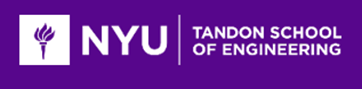 QUESTIONS?
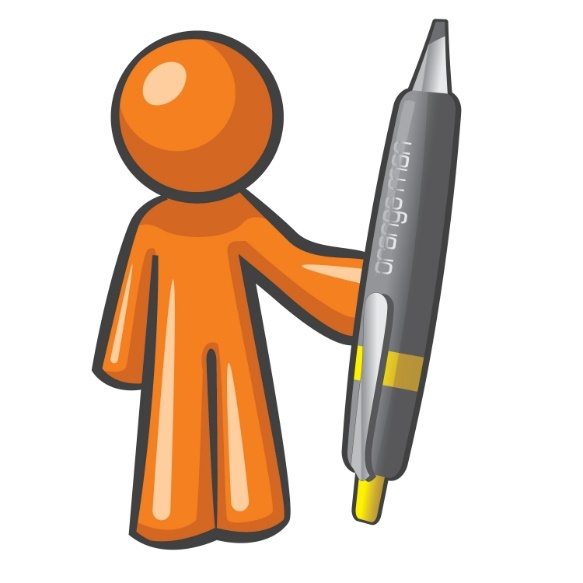 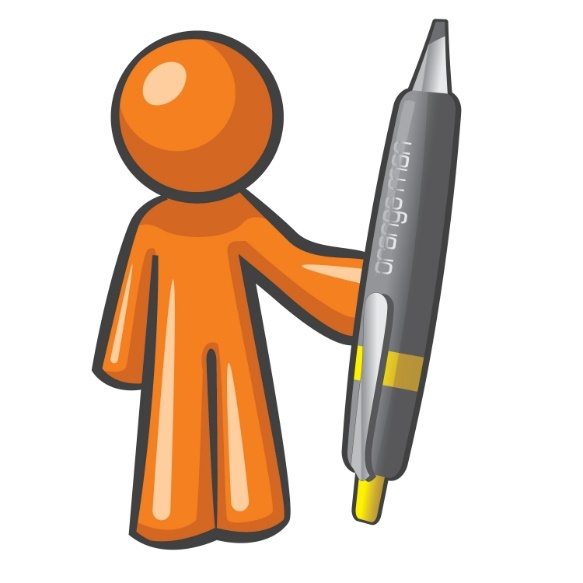 2/7/2019
15